Sistemi poliaromatici
Sistemi poliaromatici
Gli IPA sono molto comuni in materiali e molecole che sono stati sfruttati in una grande varietà di applicazioni tecnologiche, dalla catalisi ai semiconduttori, ai dispositivi che emettono luce e così via.
Cristalli liquidi
fotocatalizzatore
Semiconduttore,
fotocatalizzatore
semiconduttori
La presenza di un sistema aromatico consente una grande varietà di funzionalizzazioni e sostituzioni per controllare proprietà molecolari come gap HOMO-LUMO, assorbimento visibile, stabilità, emissione di singoletto e tripletto ecc…
Aromaticity il large PAH systems
Gli IPA sono generalmente ottenuti da fonti naturali (combustibili fossili) e ciò è pratico soprattutto per i piccoli derivati ​​(naftalene, pirene, perilene, fenantrene, crisene). Questi derivati ​​possono quindi essere ulteriormente funzionalizzati. Questo metodo tuttavia non è sempre pratico a causa della grande differenza di reattività tra i diversi IPA.
REGOLE DI CLAR
Aromaticità in sistemi aromatici estesi
REGOLE DI CLAR
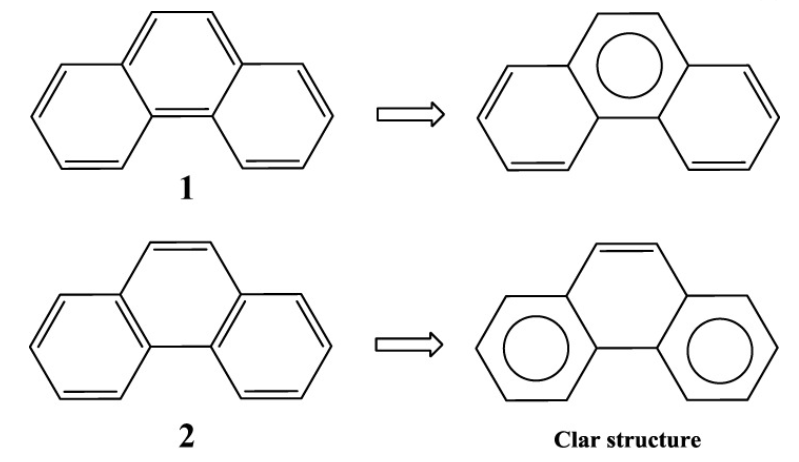 Aromaticità in sistemi aromatici estesi
Sistemi completamente benzenoidi sono molto stabilizzati
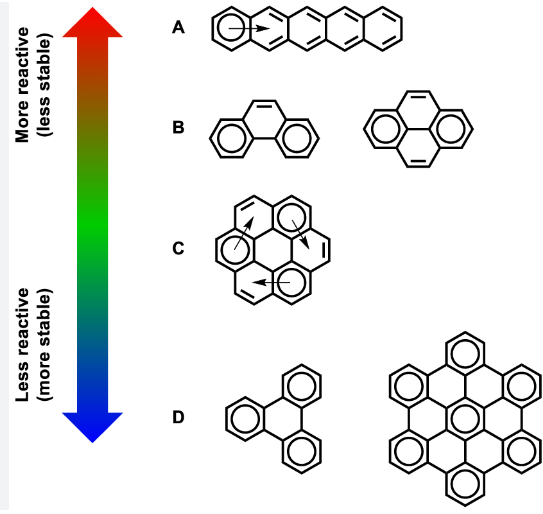 Valutare l’aromaticità
L’aromaticità non è una proprietà misurabile delle molecule. Come tale non è descritta da una soluzione dell’equazione di Schrodinger
Può essere definita solamente mediante prove indirette:
Crystallografia
Reattività
Calorimetria
Criteri magnetici
NICS
ACID
Aromaticità: Criteri strutturali
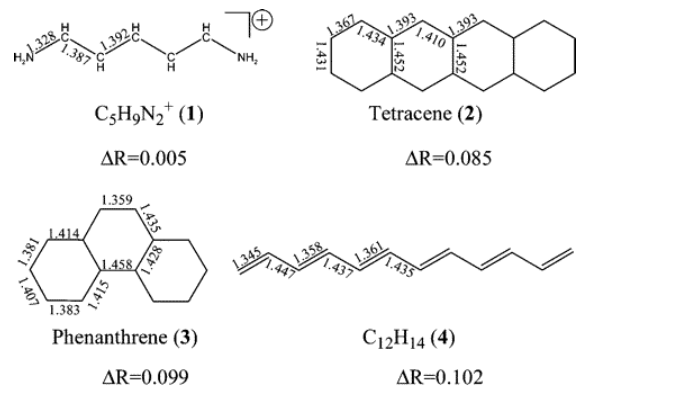 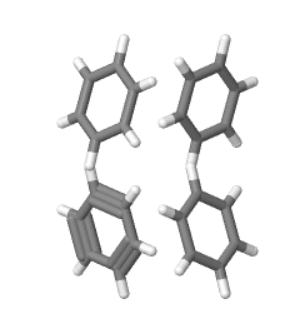 Reattività e criteri energetici
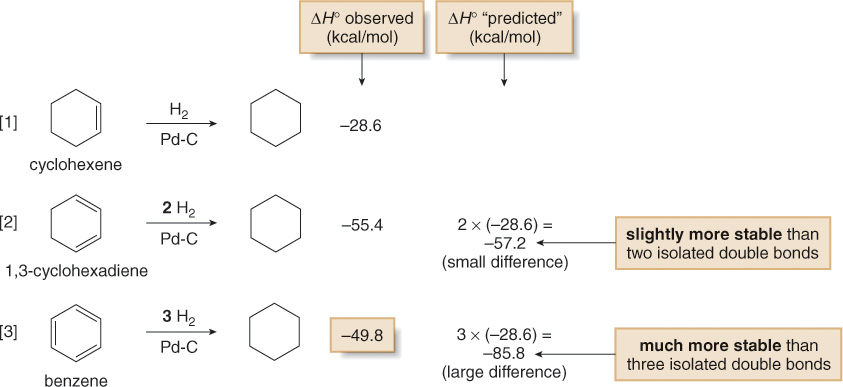 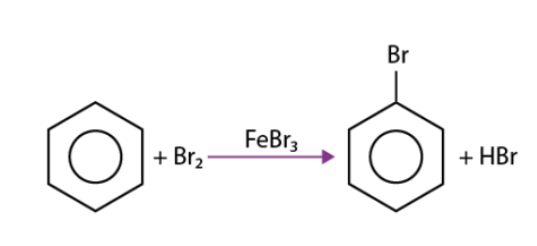 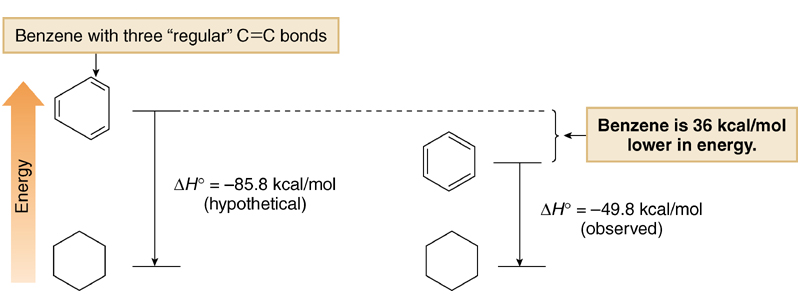 36 kcal/mol
DH° = -85.8 kcal/mol
 (ipotetico)
= -49.8 kcal/mol
Criteri magnetici
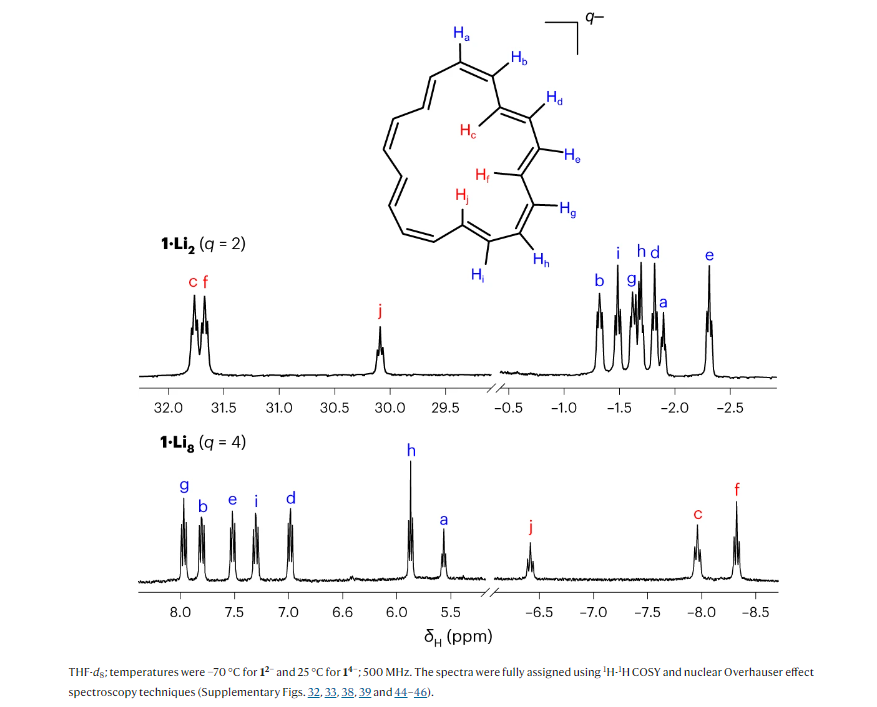 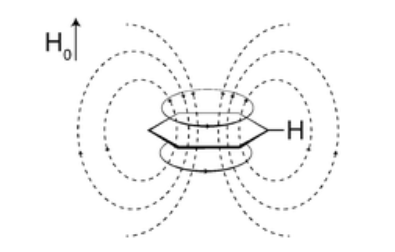 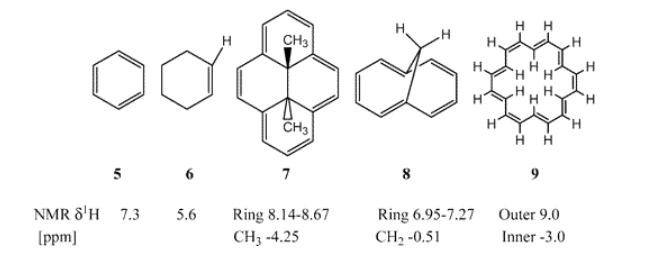 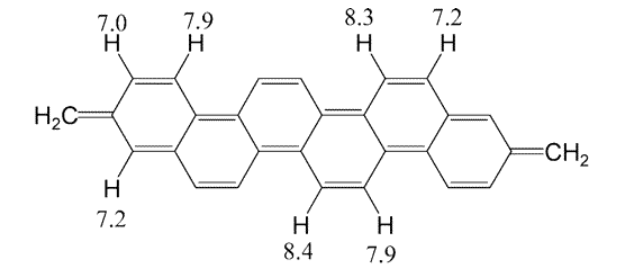 Chem. Rev. 2005, 105, 10, 3842–3888.
Nat. Chem., 2024, 16, 998–1002.
NICS
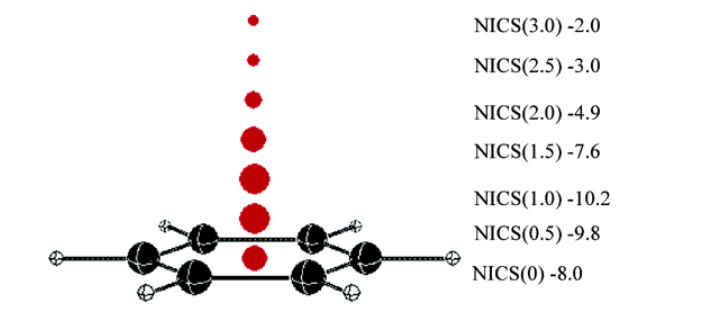 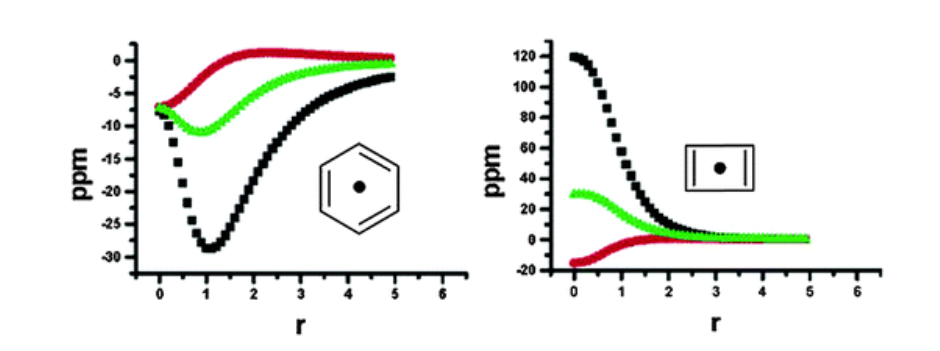 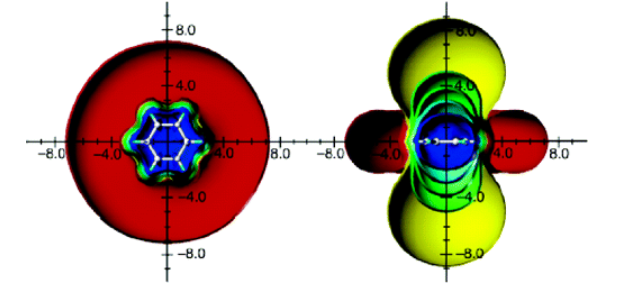 Chem. Rev. 2005, 105, 10, 3842–3888.
ACID
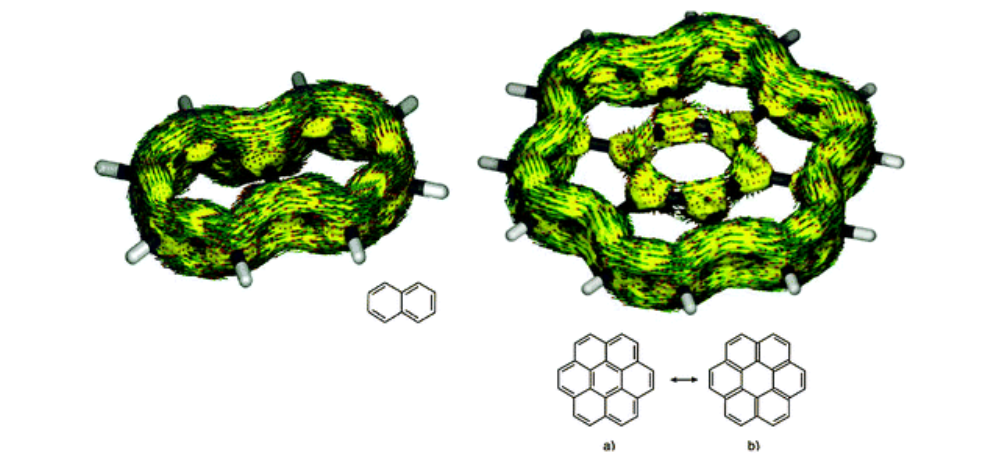 Chem. Rev. 2005, 105, 10, 3842–3888.
Valutare l’aromaticità: lo strano caso della borazina
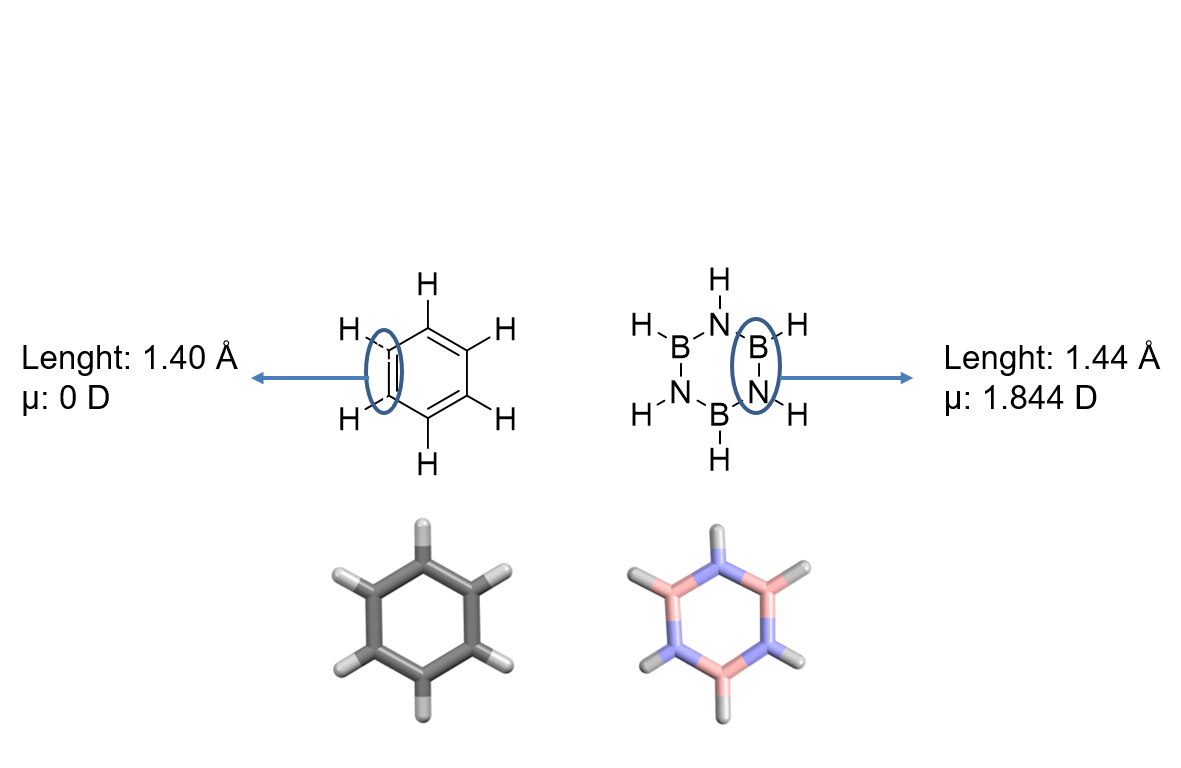 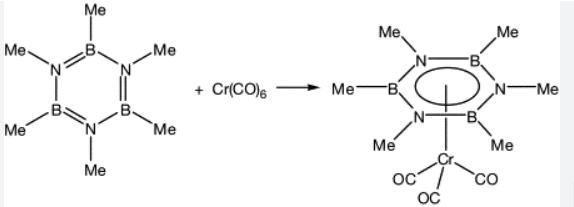 Valutare l’aromaticità: lo strano caso della borazina
1H NMR (C6D6): δ 5.54 (t, br, NH), 4.45 (q, br, BH)
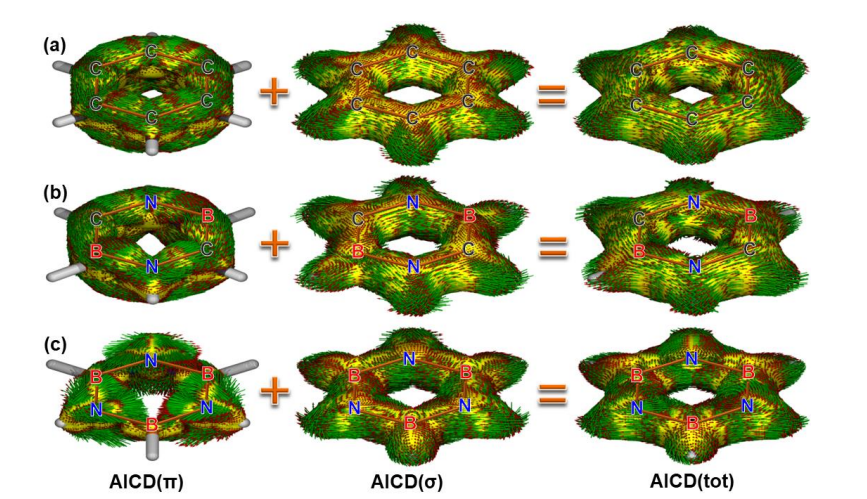 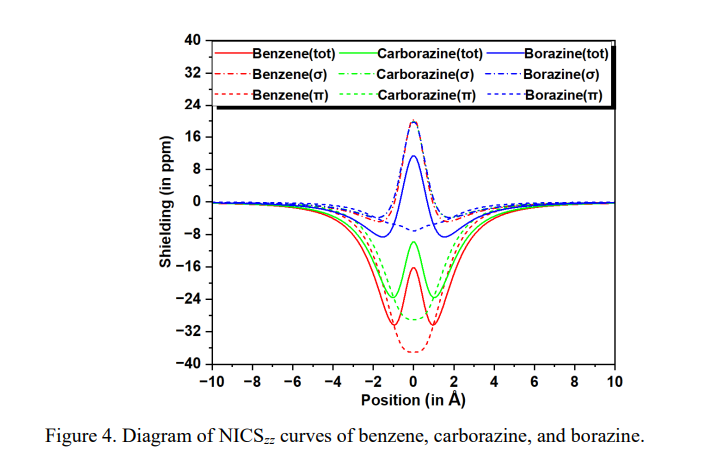 Sintesi e reattività delle principali classi di IPA
Naftalene
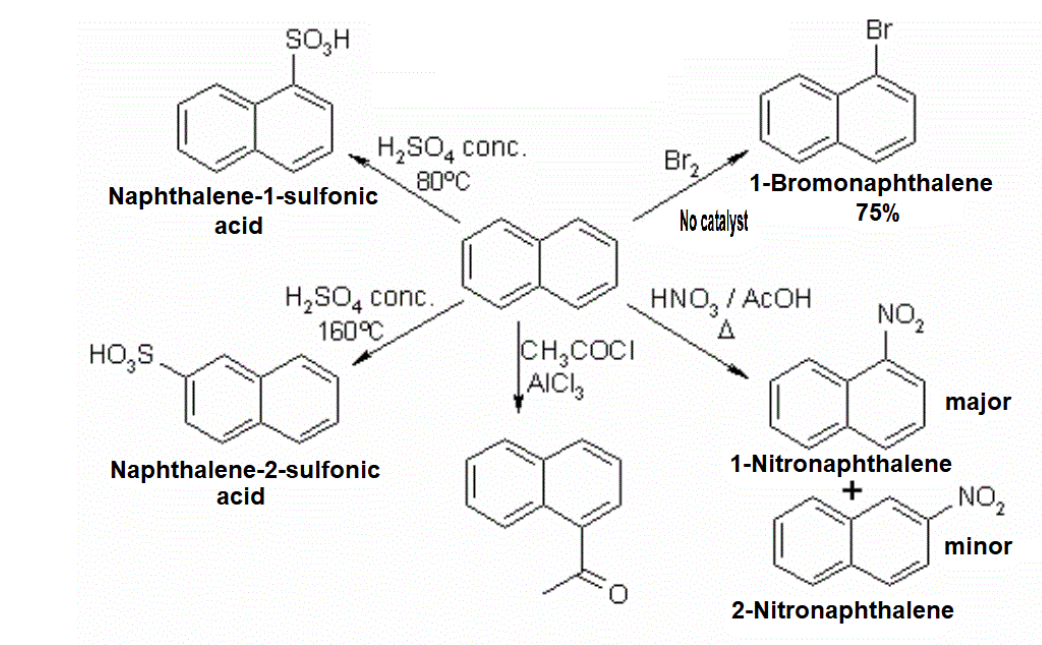 Naftalene
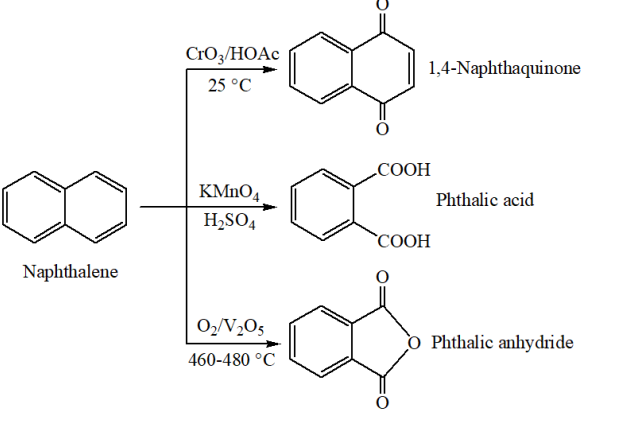 Naftalene
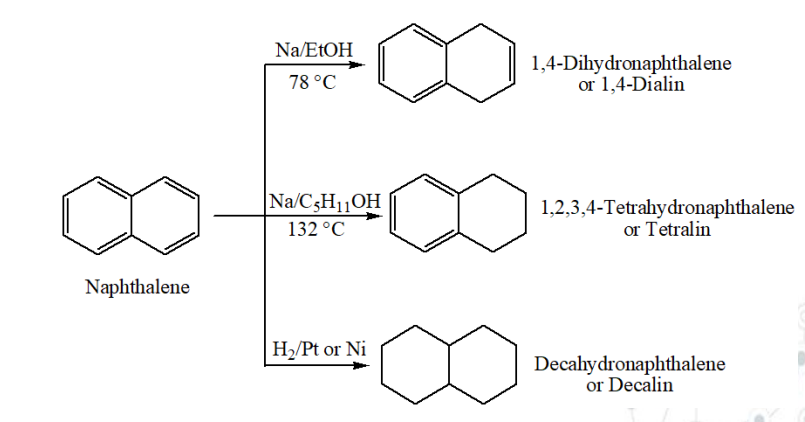 Naftalene
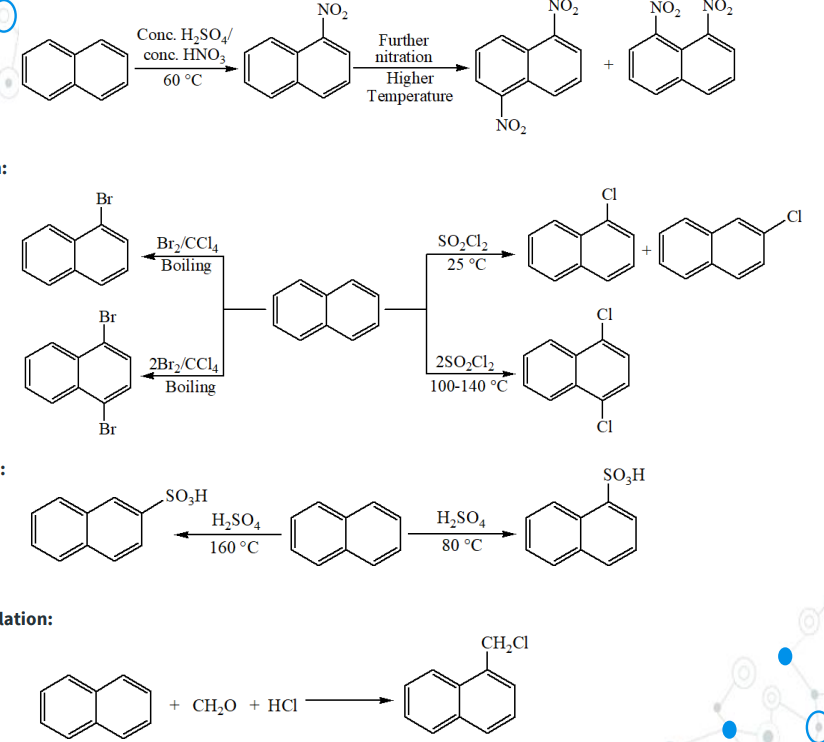 Naftalene
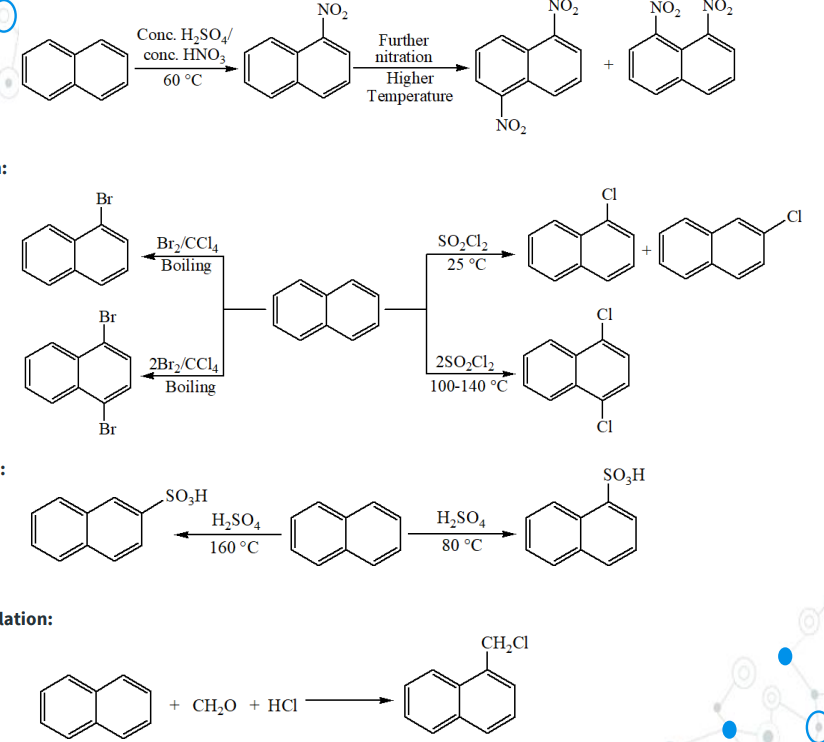 Naftalene
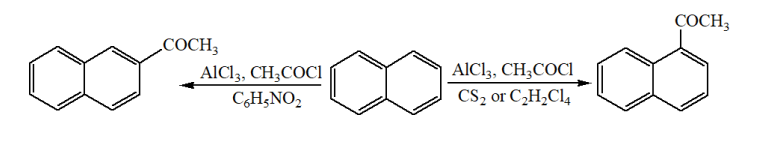 Naftalene
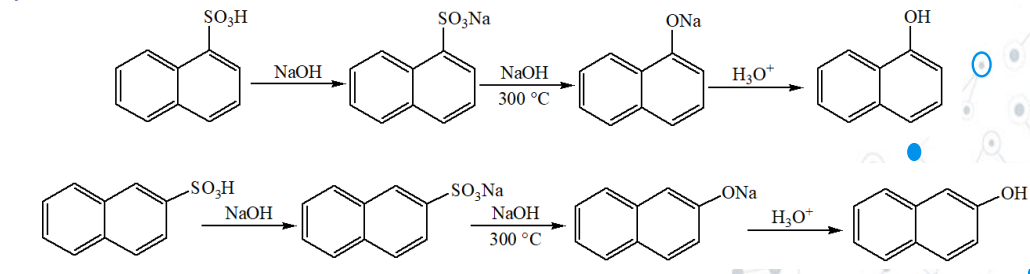 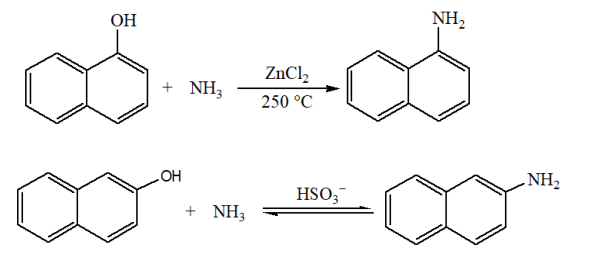 Bucherer reaction
Naftalene: Bucherer reaction
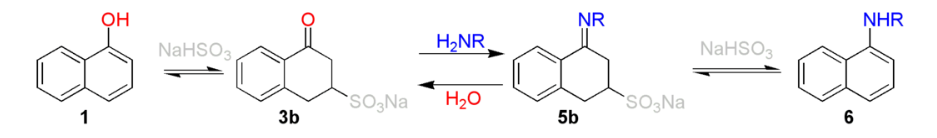 Fenantrene
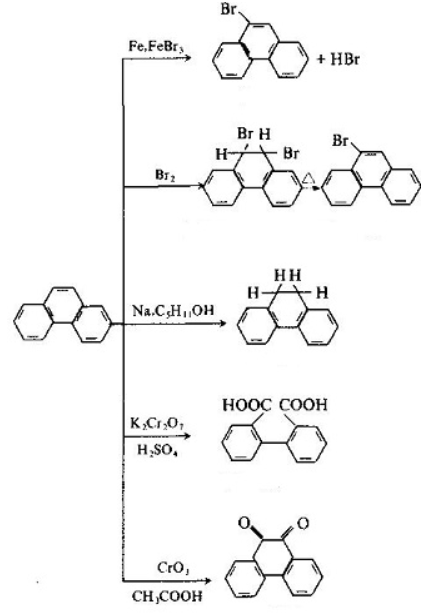 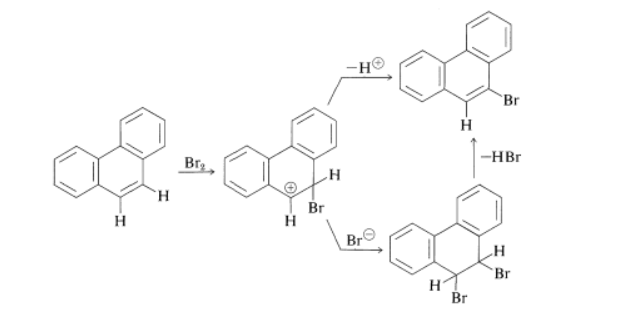 Fenantrene
Fenantrene
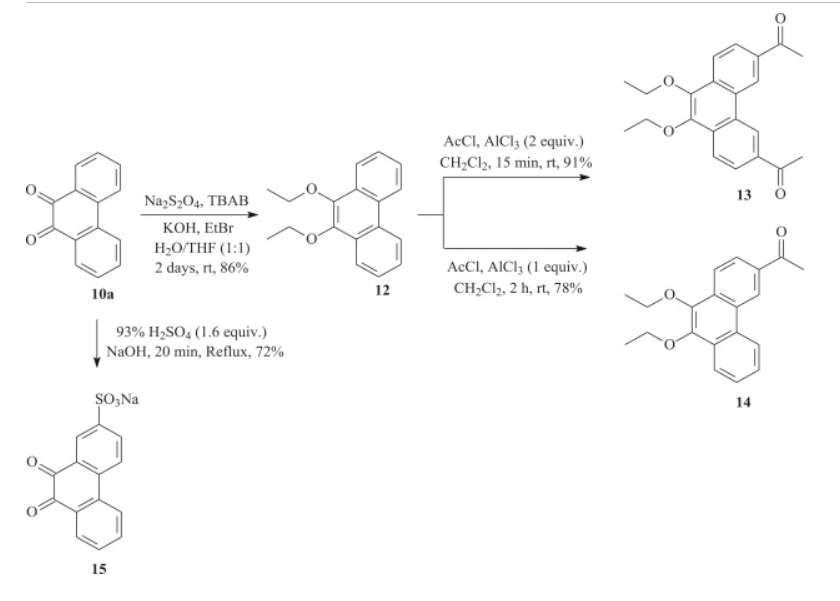 Fenantrene
???
Fenantrene
Antracene
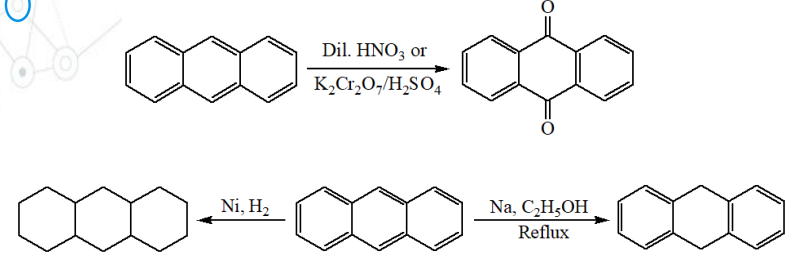 Antracene
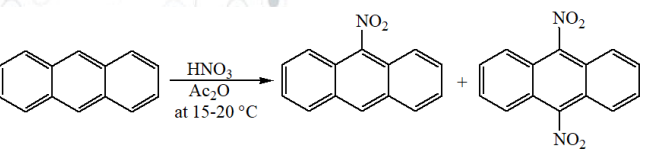 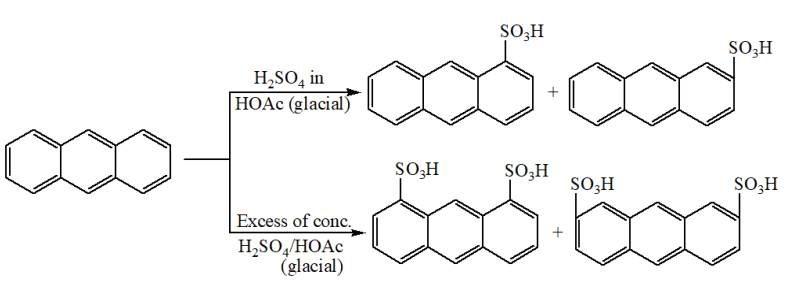 Antracene
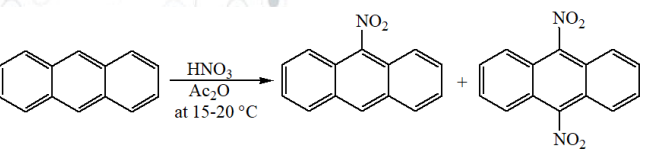 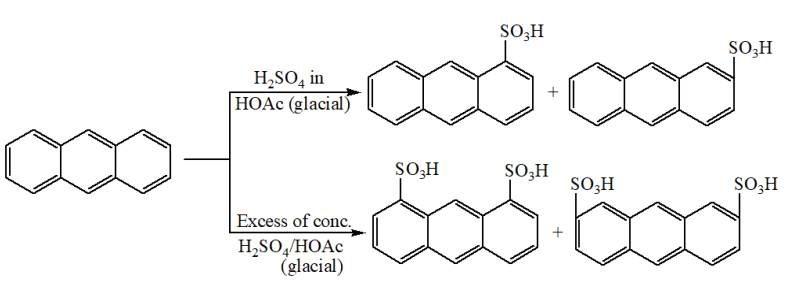 Antracene
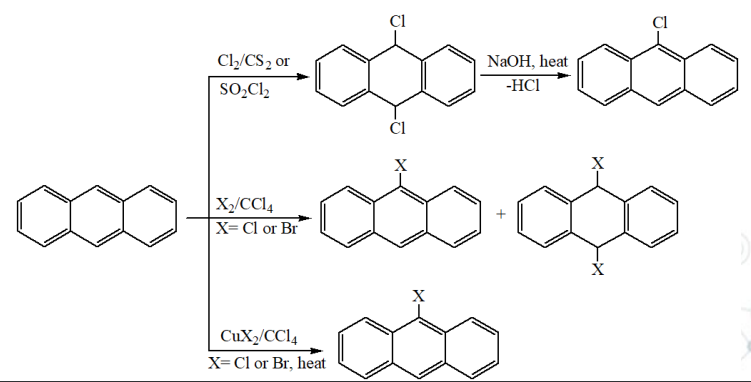 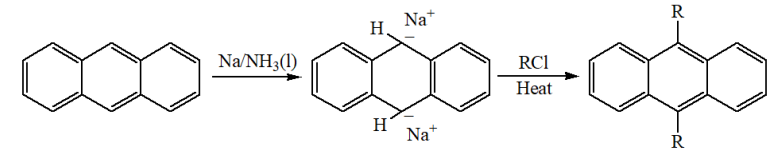 Antrachinone
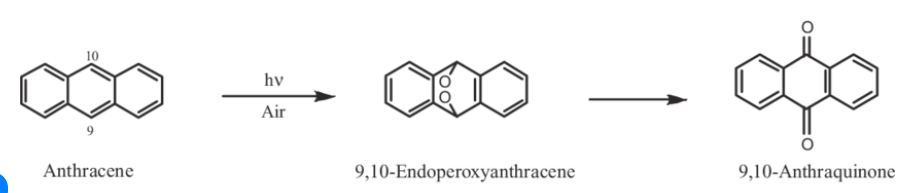 Antrachinone
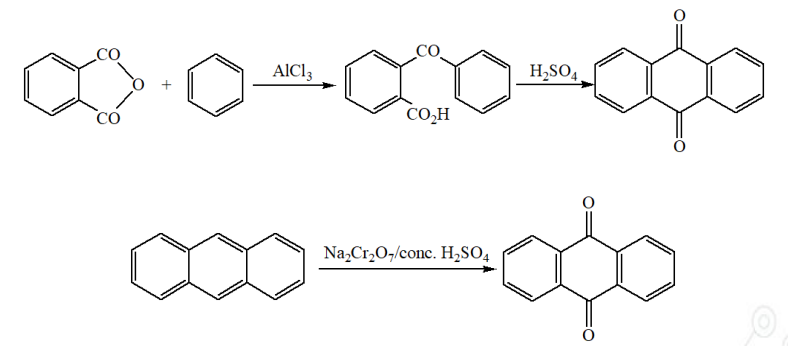 Antrachinone
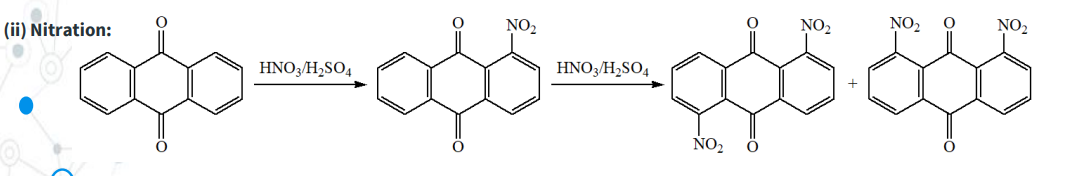 Antracene
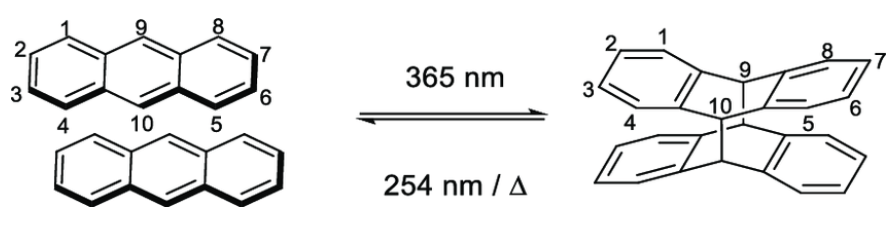 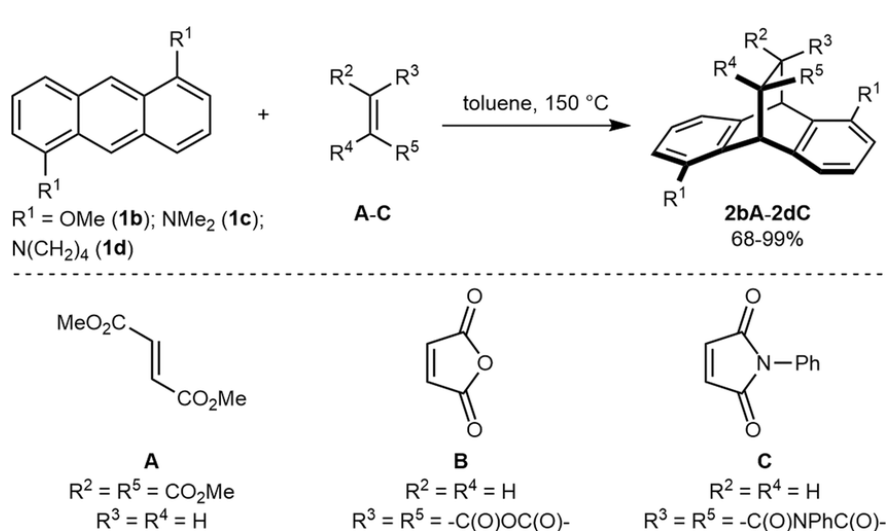 Antracene
Si usano antrachinoni!
Pirene
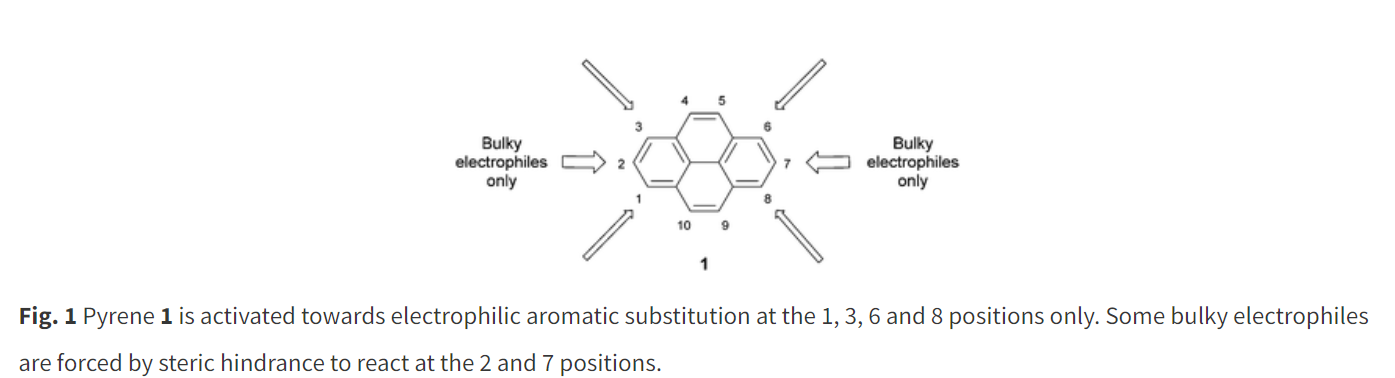 Pirene
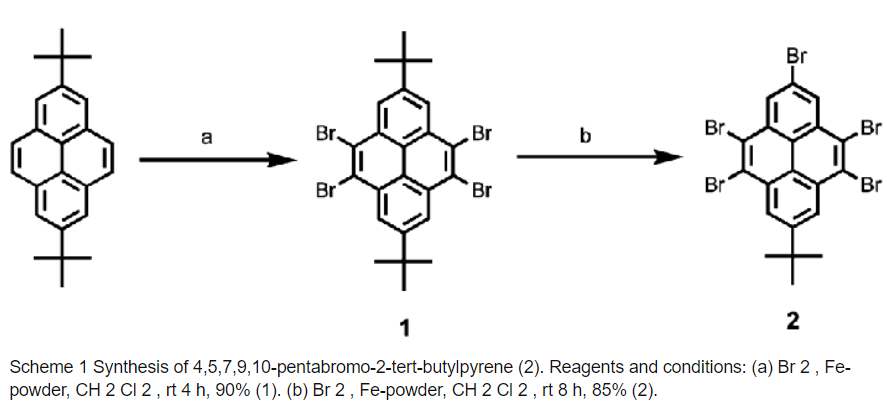 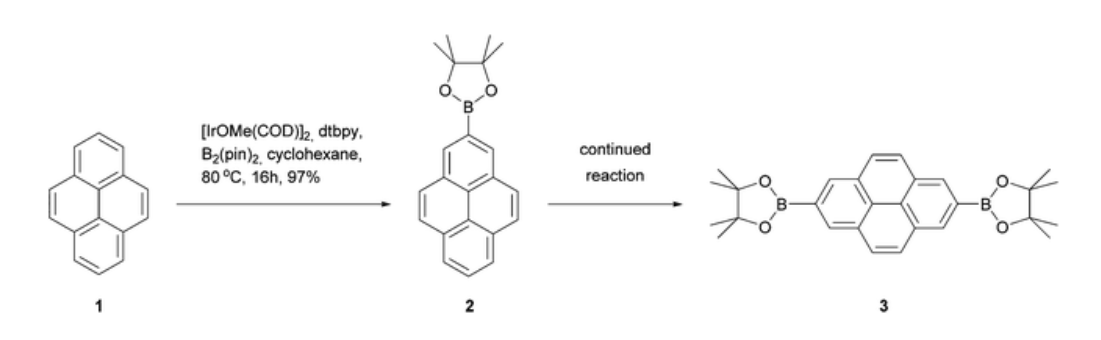 Org. Biomol. Chem., 2014, 12, 212-232
Pirene
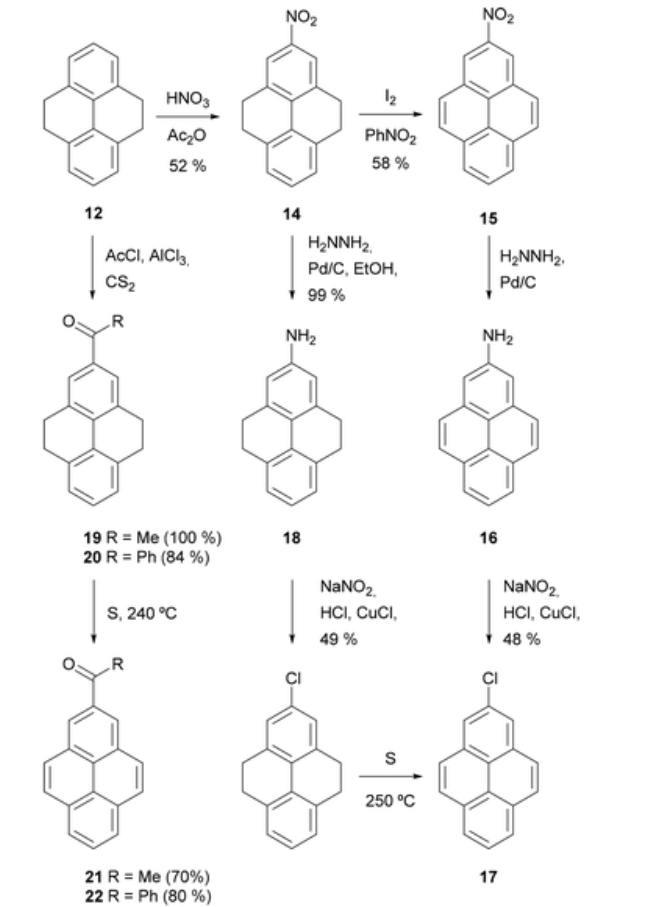 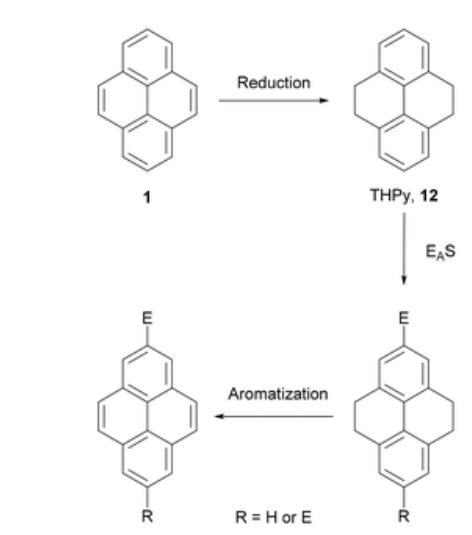 H2/Pd 
Alta pressione
DDQ or S
Pirene
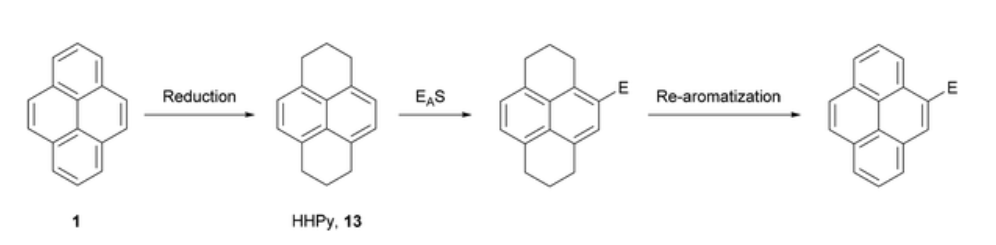 Na, 
pentanolo
DDQ
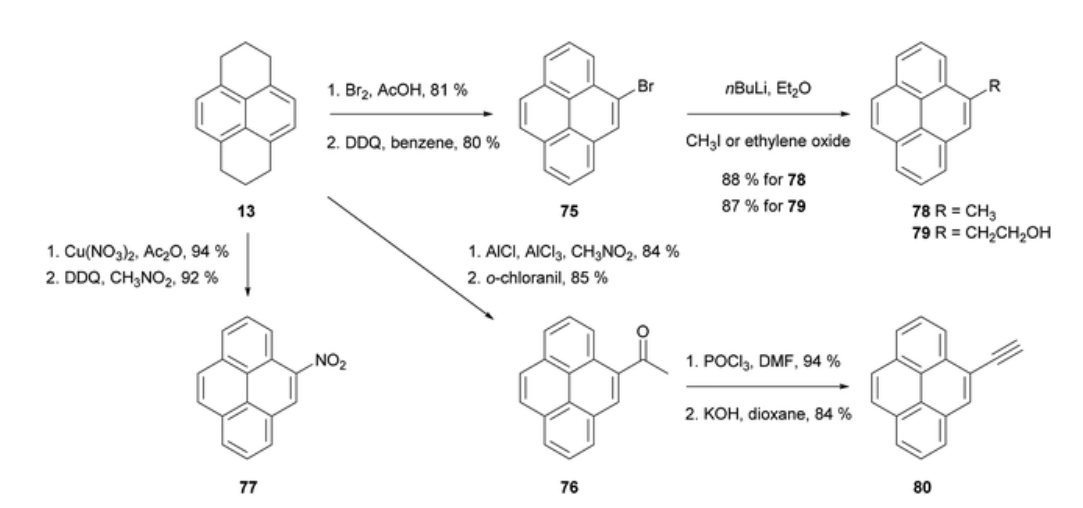 Pirene
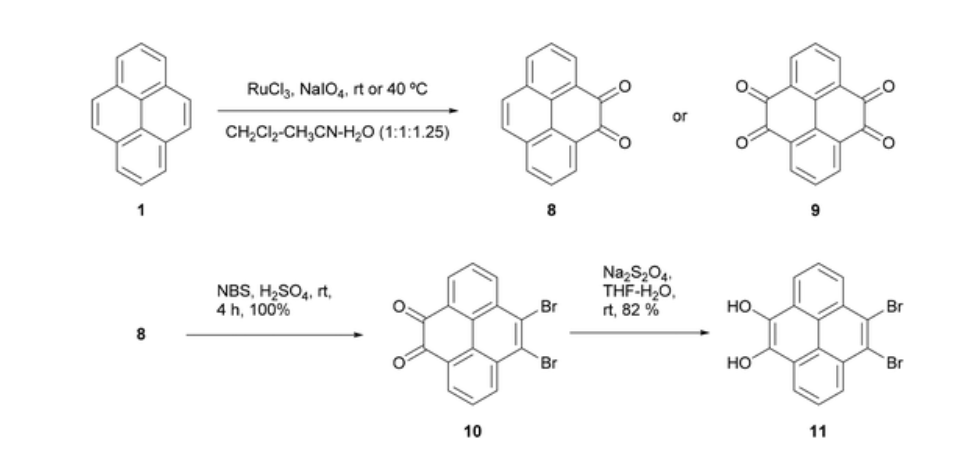 Perilene
Reattività simile a due naftaleni uniti, selettività simile.
PAH molto importante nella costruzione di cromofori e pigmenti
Perilene
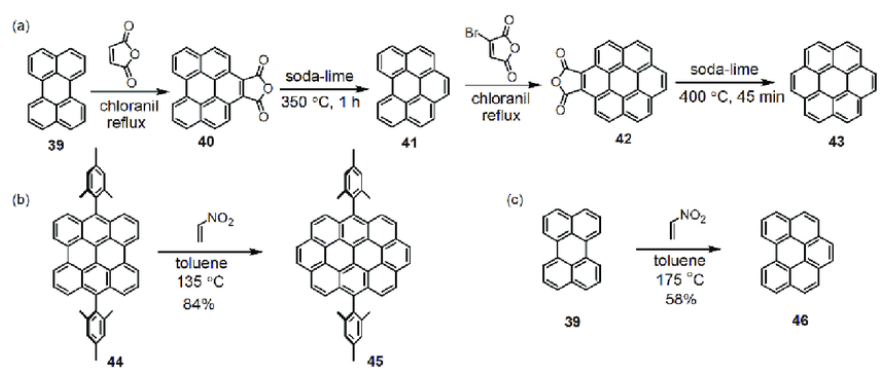 Perilene bisimide
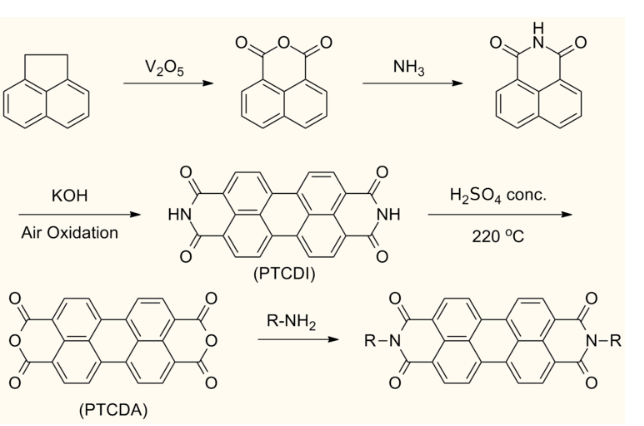 Perilene bisimide: Un perilene estremamente disattivato
Perilene bisimide
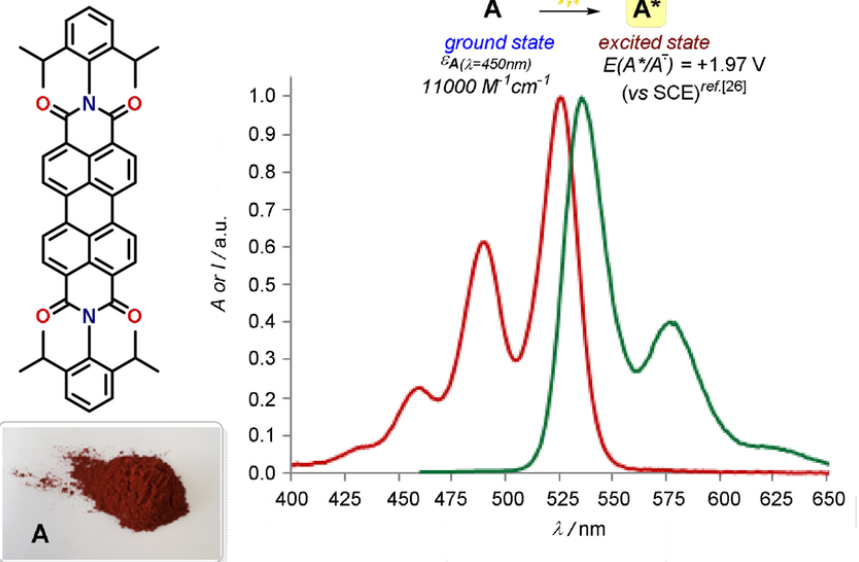 Qy= 90%
Esabenzocoronene
Più piccola subunità del grafene
Esabenzocoronene
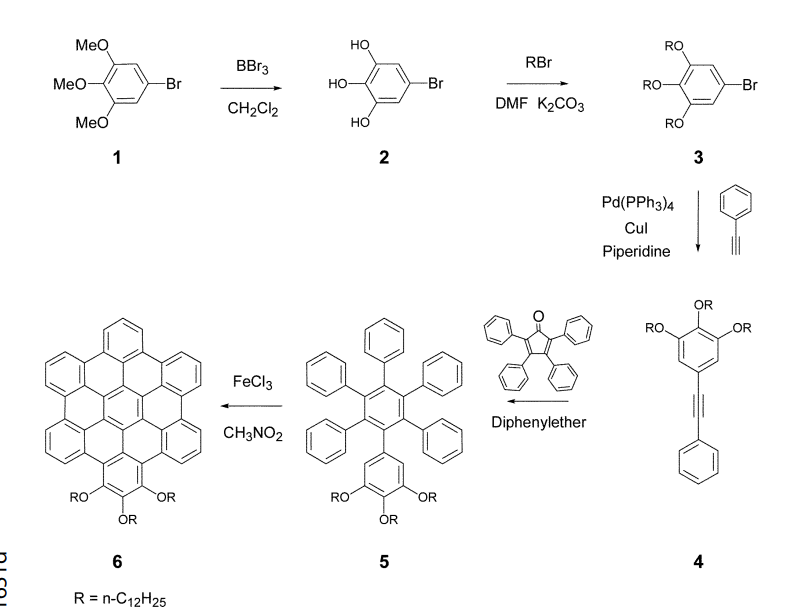 Gruppi solubilizzanti
TIPS
TBDMS
Grafene
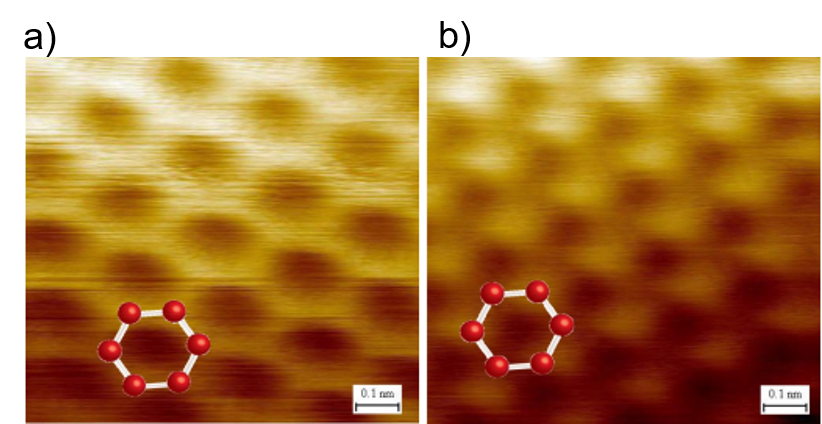 struttura costituita da atomi di carbonio ibridati sp2 disposti in una struttura periodica a nido d'ape, con distanze CC di 1,42 Å
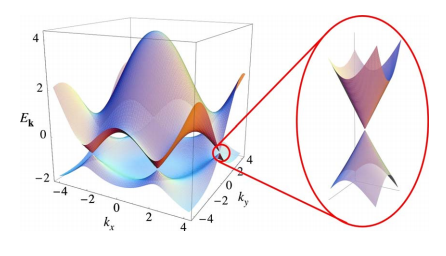 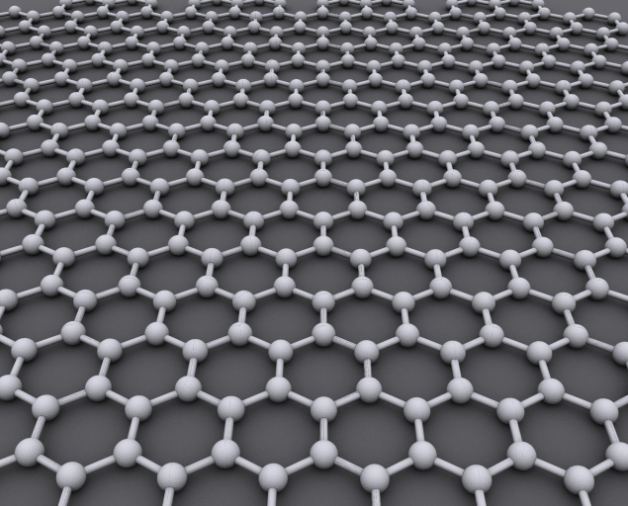 Il grafene come tale è un conduttore metallico
Geim and Novoselov in 2004
Opening a bandgap in Graphene
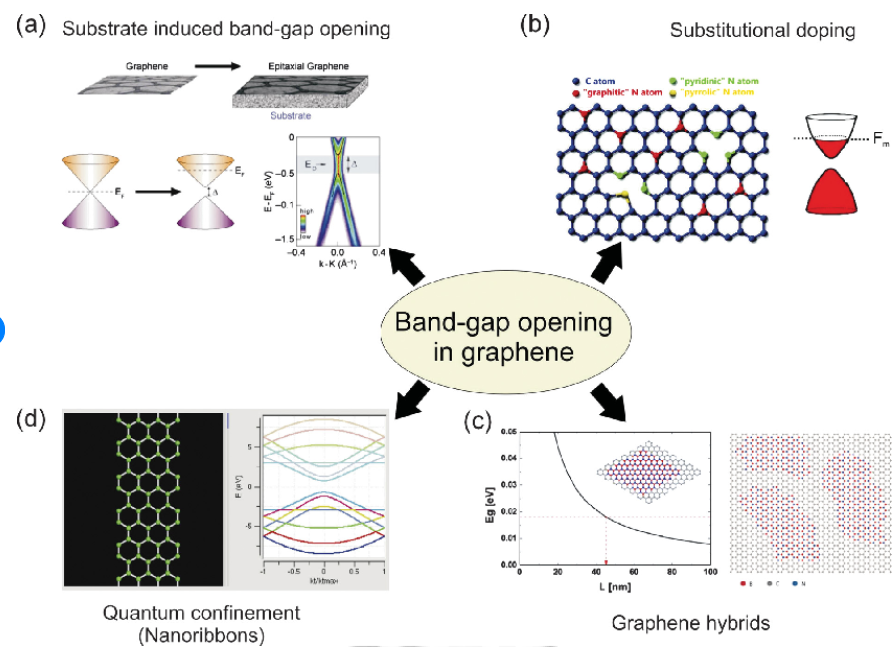 Confinamento spaziale
una diversa struttura dei bordi può determinare il passaggio da un comportamento conduttore semi-metallico (bordi a zig-zag) a quello semiconduttore (bordi a Armchair).
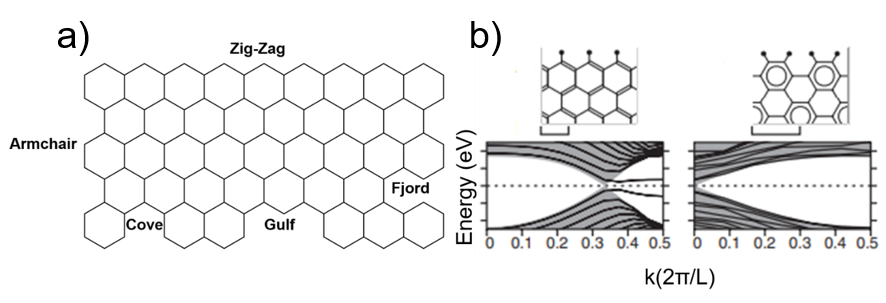 la dimensione dei nanoribbon è importante nel determinare le proprietà elettroniche: in generale, all'aumentare della dimensione si osserva una generale diminuzione del bandgap.
Conformazione dei bordi è importante anche per aromaticità e stabilità!
Sintesi di nanografeni estesi
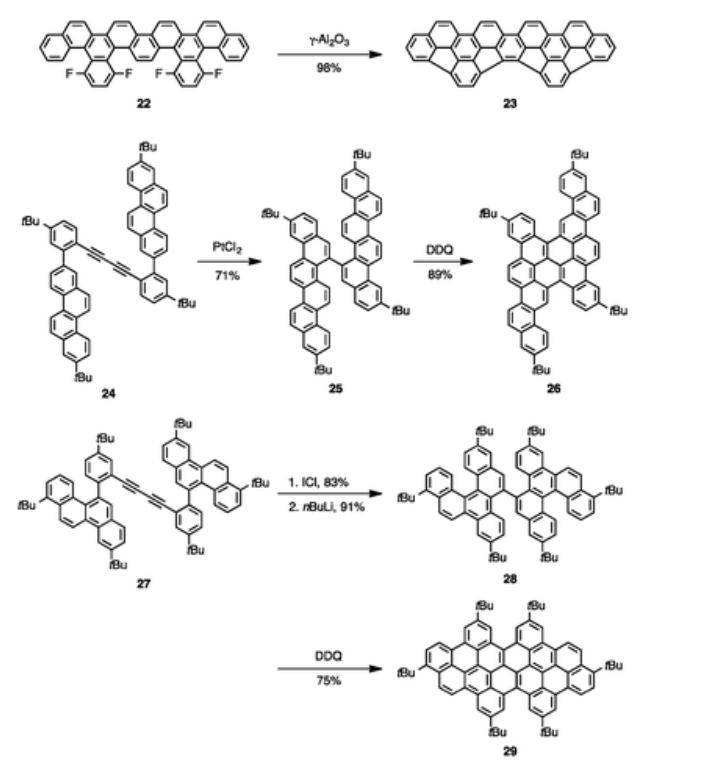 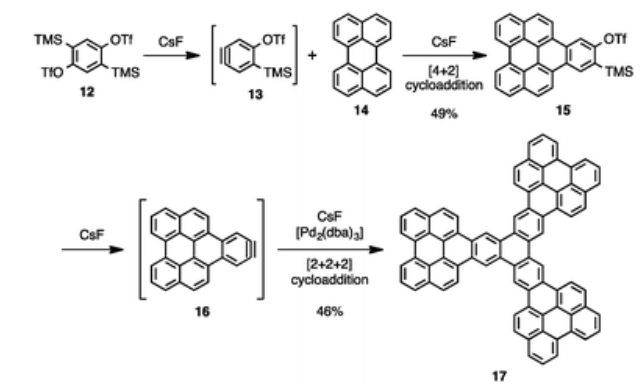 Nanoribbon
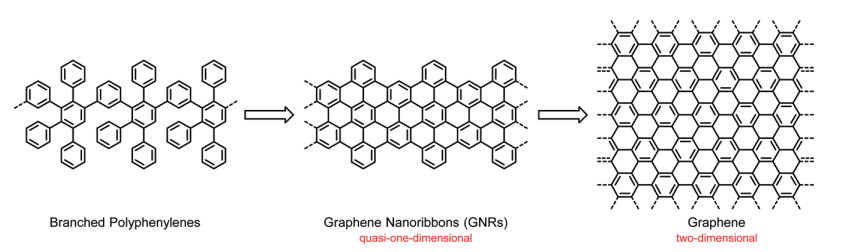 Chem. Soc. Rev., 2015, 44, 6616-6643
Nanoribbon
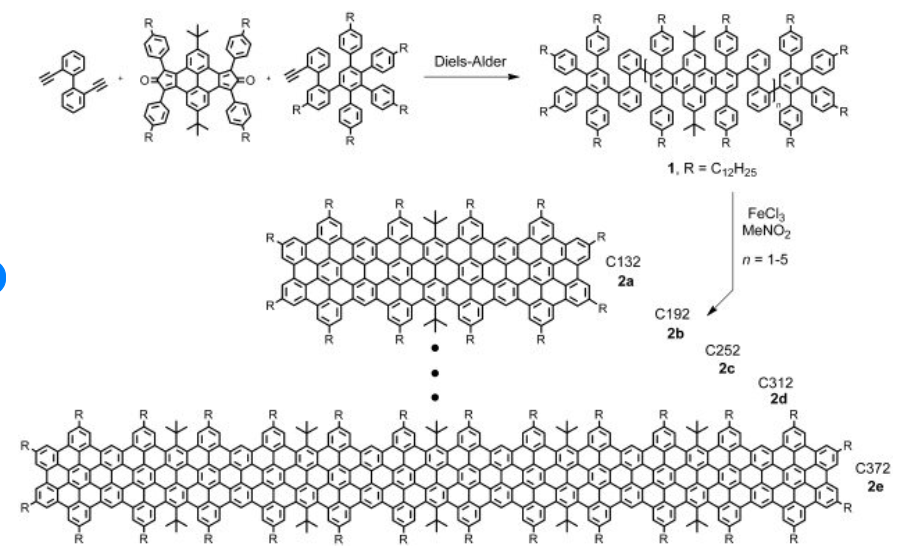 Lungo più di 600 nm
Nanoribbon
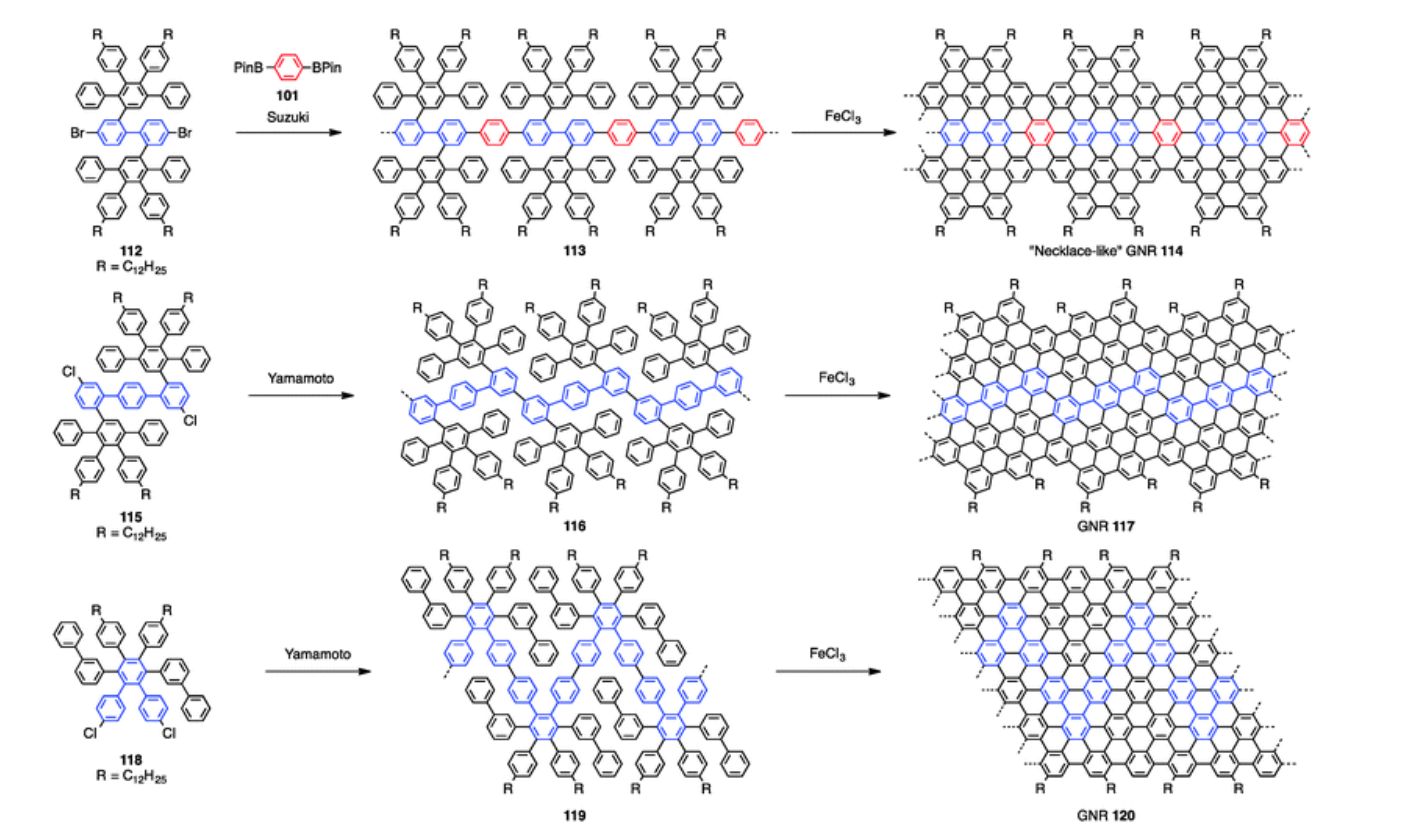 Synthesis of nanoribbons
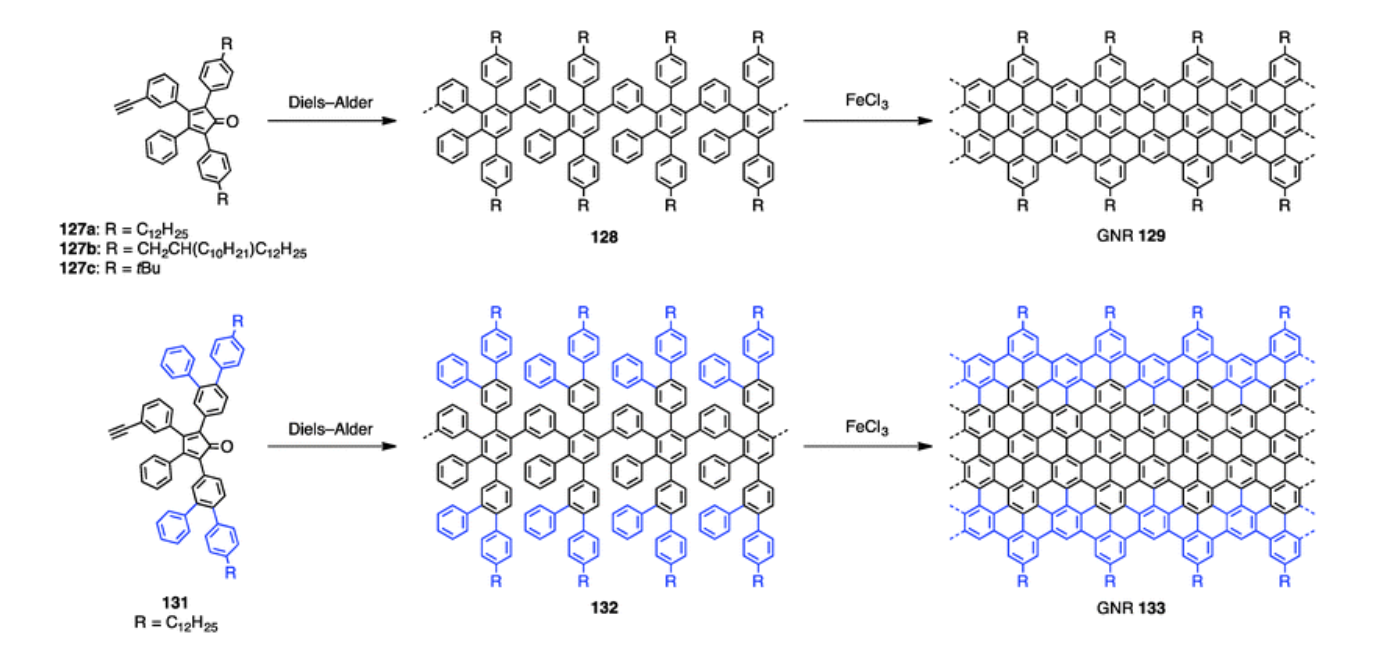 Chem. Soc. Rev., 2015, 44, 6616-6643
Synthesis of nanoribbons: Surface assisted
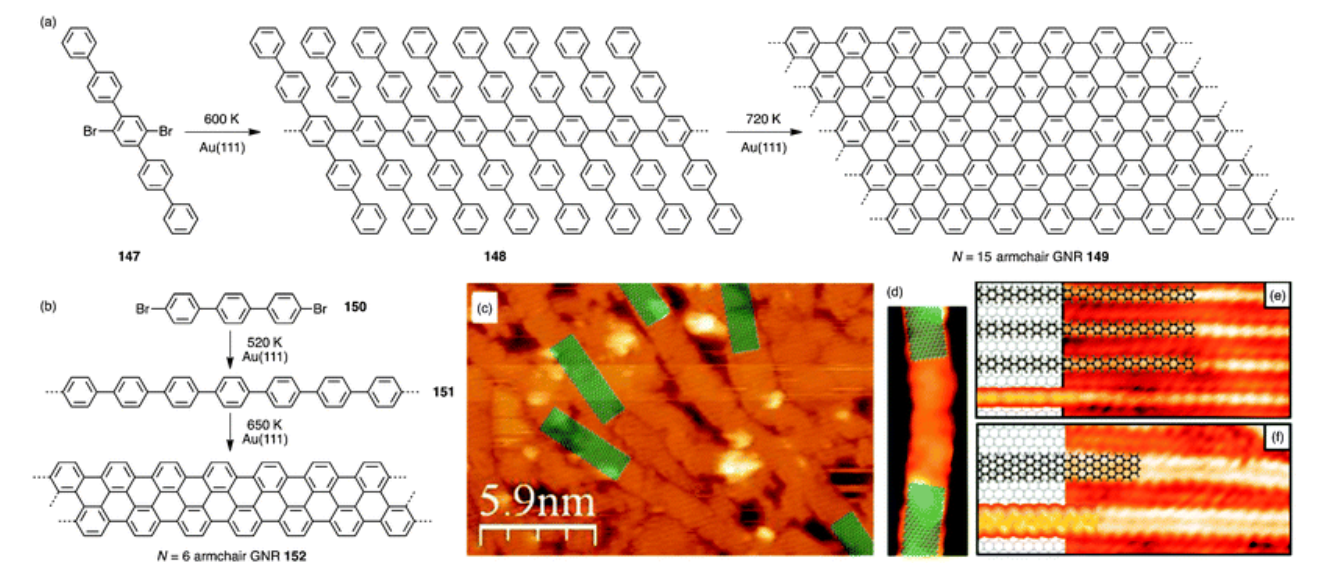 Chem. Soc. Rev., 2015, 44, 6616-6643